The Memory System:Sensory Memory and Short-Term or Working Memory
1
General Plan
1960s Many models of memory proposed
Atkinson & Shiffrin (1968)-Modal Model
Sensory Memory
Short-term Memory
Long-term Memory
2
William James
Primary Memory
Secondary Memory
3
Atkinson & Shiffrin Model of Memory (1968)
4
Properties of the Different Memory Stores
Notes:
Forgetting in the Short-Term Store involves both interference and decay.
The capacity of the sensory registers vary for the different modalities: e.g. the visual sensory store is very large; the auditory sensory store is small (perhaps only 2 to 4 items)
5
Research on the A & S Model
Serial Position Effect
Recency Effect
Behavioral Neuroscience Evidence
6
Serial Position Effect Demo
7
Serial Position Effect Results
8
Serial Position Effect Graph
Primacy Effect
Recency Effect
9
Questions
How could we test the idea that the last few items are in STS?
How can we test that the primacy effect represents LTS?
10
Rundus (1971)
11
Serial Position Effect Graph - Psy 321 F2019
Primacy Effect
Where’s the recency effect ?
Why is our serial position curve different than the predicted shape?
12
Behavioral Neuroscience Evidence for the STM-LTM Distinction
H.M.	- Epileptic
			- Temporal Lobes / Hippocampus
			- STM ---> LTM disrupted

K.F.	- Damage to Left Cerebral Cortex
			- LTM Normal
			- STM capacity severely limited
13
Behavioral Neuroscience Evidence for the STM-LTM Distinction
The dog bit the man and the man died.
				vs. 
		The man the dog bit died.
14
Atkinson & Shiffrin Model of Memory (1968)
15
The Sensory Store
16
Lightning
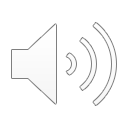 17
How long does the lightning last?
18
Lightning Demonstration
19
Sensory Memory
Sensory memory or sensory register
Visual, auditory, touch, taste, smell
Relatively raw, unprocessed form
20
Why Do We Need Sensory Memory?
Stimuli change
Maintain for selection and further processing
Integrate fragments of a stimulus into a single unitary perception
21
Classic Studies on Iconic Memory
Sperling (1960)
Averbach & Sperling (1961)
22
A Tachistoscope
23
Whole Report Procedure
24
Tachistoscopic Display - Blank
25
Fixation Point
*
26
Tachistoscopic Letter Display 1
J    Z    G    B
 S    X    P    L
 R   M   Q    F
27
Tachistoscopic Display Blank 2
28
Partial Report Procedure
29
Tachistoscopic Display Blank 2
30
Fixation Point
*
31
Tachistoscopic Letter Display 2
Y   Q   C   H
 N   D   R    J
 V   B   K    S
32
Tachistoscopic Display Blank 2
33
Tachistoscopic Letter Display 2
V   B   K    S
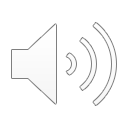 34
Tachistoscopic Letter Display 2
N   D   R    J
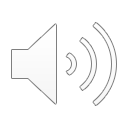 35
Tachistoscopic Letter Display 2
Y   Q   C   H
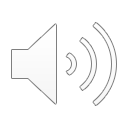 36
Tachistoscopic Letter Display 2
Y   Q   C   H
 N   D   R    J
 V   B   K    S
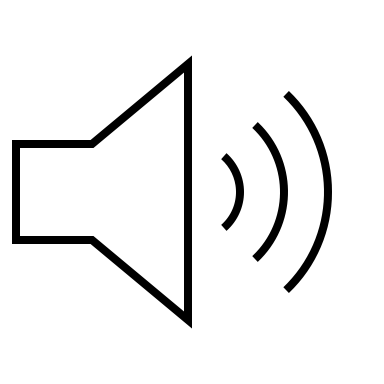 high
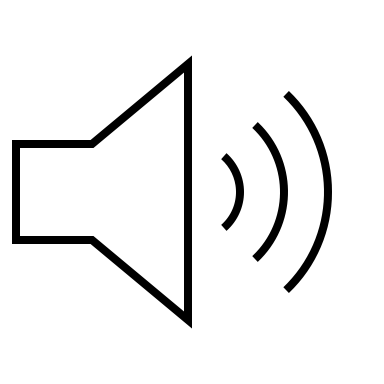 med
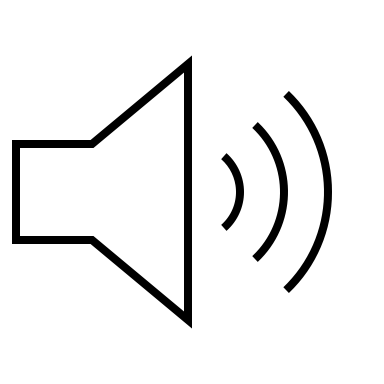 low
37
Schematic of Typical Sperling Exp
38
Number of Letters Recalled as a Function of Technique & Delay
39
Examples of Iconic Memoryin Our Everyday Experience
40
Examples of Sensory Memory
41
Demo: Unitary Perception from Fragments
42
Videos & Movies
43
Auditory Sensory Memory
Neisser (1967) - Echoic memory and the echo
Darwin, Turvey, & Crowder (1972)
Differences from iconic memory
Crowder (1982)
44
An Echoic Memory Study
45
Properties of the Different Memory Stores
Notes:
Forgetting in the Short-Term Store involves both interference and decay.
The capacity of the sensory registers vary for the different modalities: e.g. the visual sensory store is very large; the auditory sensory store is small (perhaps only 2 to 4 items)
46
Short-Term Memory
47
Properties of the Different Memory Stores
Notes:
Forgetting in the Short-Term Store involves both interference and decay.
The capacity of the sensory registers vary for the different modalities: e.g. the visual sensory store is very large; the auditory sensory store is small (perhaps only 2 to 4 items)
48
Short-Term Memory
Duration
Nature of Forgetting
Nature of Code
Capacity
49
Short Term Memory
Brown/Peterson & Peterson (1959)
Trigram task
50
Trigrams
K   X   J
P   L   G
S   Y   T
H   Z   R
51
Brown-Peterson Results
52
STM--Nature of the code
Conrad (1964)
Visual display of letters
Phonological confusions: (‘D’ for ‘E’ but not ‘F’ for ‘E’)
Wickelgren (1965)
53
Wickelgren (1965)
54
STM Capacity Limited
Sensory Memory
Short-Term Memory
Long-Term Memory
55
Capacity of STM
Limited Capacity  (7 + 2)

Digit Span Task
56
Listen to the following digit sequence and try to recall it when I say “Go”…
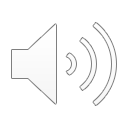 The digits I read:
1, 4, 9, 2, 1, 7, 7, 6, 2, 0, 1, 9
Did you notice?
1 7 7 6
1 4 9 2
2 0 1 9
57
By the way…
Try to recall all 12 digits now:
1, 4, 9, 2, 1, 7, 7, 6, 2, 0, 1, 9
58
Capacity of STM (cont.)
Recoding: (1 4  9  2  ----> ‘1492’ Columbus)
Chunking
Chase & Ericsson (1982)
59
SF DIGIT SPAN Experiment
60
SF Digit Span Experiment – 3 Sessions
Session 1 (Initial):  (8 digits):
Session 3 (Much Later): (22 digits):
1 0 5 3 1 8 7 4
Digits:
4 1 3 1 7 7 8 4 0 6 0 3 4 9 4 8 7 0 9 4 6 2
Digits:
SF’s Recall:
SF’s Recall:
413.1
77.84
0603
105
31874
494
870
946.2
SF’s Report:
Blocked 1st set & rehearsal
SF’s Report:
4:13.1
mile time
06:03
mile time
Session 2 (Later):  (11 digits):
9:46.2
2-mile time
Digits:
9 0 7 5 6 6 2 9 8 6 7
…
SF’s Recall:
907
566
Click to move on to next slide…
29867
SF’s Report:
9:07 a 2-mile time
61
SF’s Digit Span as a Function of Practice
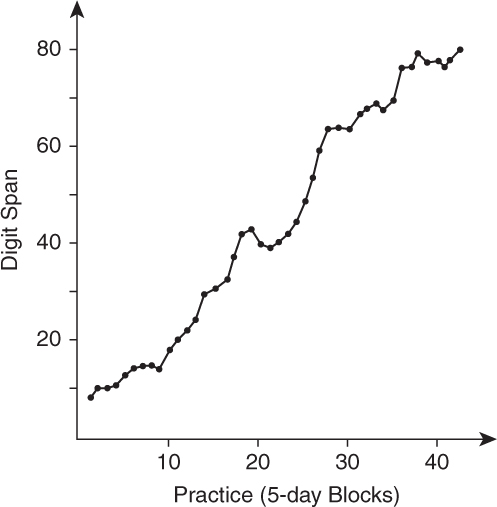 62
Do the SF results challenge the 7 plus or minus 2 idea about STM?
63
SF’s Retrieval Structure
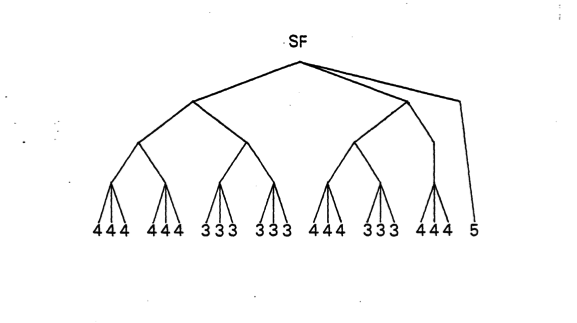 64
Properties of the Different Memory Stores
Notes:
Forgetting in the Short-Term Store involves both interference and decay.
The capacity of the sensory registers vary for the different modalities: e.g. the visual sensory store is very large; the auditory sensory store is small (perhaps only 2 to 4 items)
65
Revisions to the STM Idea
66
Brown & Peterson - Revisited
Decay vs. Interference
Time and Interference Confounded in the Counting Backwards Task
How to dis-entangle?
Waugh & Norman (1965) - Digit Probe task
Varied Time and Interference Independently
67
Digit Probe Experiment: Waugh & Norman (1965)
1. Participants hear a series of 16 digits…
5
5
1
9
6
4
3
7
3
2
8
6
7
3
4
3
2. The last digit they hear is the probe.
3. As soon as they hear the probe digit, they must recall the last instance of the probe digit and the digit that followed it.
68
Trial Type 1: Vary the Time While Holding the Number of Intervening Digits Constant
8 seconds
1 digit/sec
5
5
1
9
6
4
3
7
3
2
8
6
7
3
4
3
2 seconds
4 digits/sec
5
5
1
9
6
4
3
7
3
2
8
6
7
3
4
3
69
Effect of Presentation Rate vs. Number of Interfering Items on Recall (Waugh & Norman, 1965)
70
Trial Type 2: Vary the Number of Intervening Digits While Holding Time Constant
2 seconds
4 digits/sec
5
5
1
9
6
4
3
7
3
2
8
6
7
3
4
3
2 seconds
1 digit/sec
5
5
1
9
6
4
3
7
3
2
8
6
7
3
6
3
71
Effect of Presentation Rate vs. Number of Interfering Items on Recall (Waugh & Norman, 1965)
72
Properties of the Different Memory Stores
Notes:
Forgetting in the Short-Term Store involves both interference and decay.
The capacity of the sensory registers vary for the different modalities: e.g. the visual sensory store is very large; the auditory sensory store is small (perhaps only 2 to 4 items)
73
Working Memory
Revision of STM
3-part system
Baddeley
Dual task paradigm
74
Baddeley Working Memory Model
Central Executive
- Plans & coordinates but does not store information.
- Focuses attention, selects strategies, transforms information, coordinates behavior
- Integrates information from other parts of the system
Phonological Loop
Visuospatial Sketchpad
- Processes visual and spatial information
- Limited capacity
- Executive resources drained if visual imagery or spatial task is difficult
- Processes and stores a limited number of items (3 or 4) for short time
- Maintains information as sounds (esp. speech sounds) using rehearsal
- Executive resources drained if rehearsal task is difficult
75
Working Memory Model with Episodic Buffer & Long-Term Memory
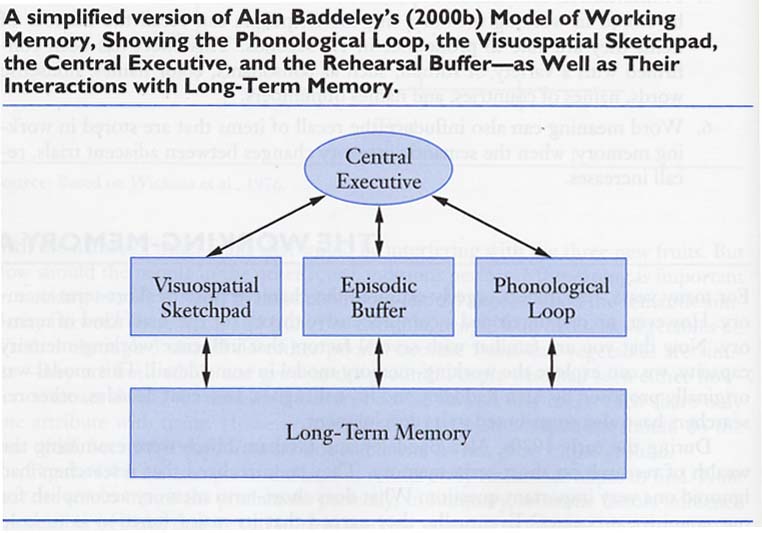 76
Reasoning Task with Letter Recall
AB
‘A’ precedes ‘B’?			T or F
‘B’ is preceded by ‘A’	.	T or F
‘B’ does not precede ‘A’.		T or F
77
Reasoning Speed and Letter Recall
78
Reasoning Times & Letter Recall Results
79
Bradimonte Et al. (1992)
80
Brandimonte (1992)
Condition 1
Condition 2
1. Study 6 pictures
1. Study 6 pictures while saying “la, la, la . . .”
2. Create mental image, subtract a specific part, and name it.
2. Create mental image, subtract a specific part and name it.
?
Fish
Result?
3. Number of correct items: 2.7
3. Number of correct items: 3.8
81
Pronunciation Time & Memory Span
Read the following words.  When you have finished look away and try to remember them:

England, Burma, Greece, Spain, Iceland, Malta, Laos

Again read the words, look away and try to remember them:

Czechoslovakia, Switzerland, Nicaragua, Afghanistan, Venezuela, Philippines, Madagascar
82
Pronunciation Time & Memory Span
Read the following words.  When you have finished look away and try to remember them:

England, Burma, Greece, Spain, Iceland, Malta, Laos

Again read the words, look away and try to remember them:

Czechoslovakia, Switzerland, Nicaragua, Afghanistan, Venezuela, Philippines, Madagascar
83
Memory Span and Pronunciation Rate
84
Capacity of STM
85